VOEvent Summary
IVOA InterOp
Victoria
May 2010
VOEvent session 1 (Wed 11a, Merino)
Time Domain requirements from the
			growing VOEvent community

Intro
Hot projects (eg, LOFAR & LIGO), R. Williams
Transport, global networking, service tiers
NOAO transients
LSST topics
Slots for other speakers
Rousing discussion
IAU Telegrams ?!?
VOEvent session 2 (Thurs 9a, Merino)
Short term plans / long term vision 			for the VO time domain

VOEvent v2.0, Seaman
Tables & Light Curve Access Protocol, Williams
Simple Event Access Protocol, Graham
Time series, Rots
Spirited discussion throughout
VOEvent Architecture
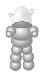 0.5
SkyAlert & LSST/CRTS iPhone App
Registry Interface
SAMP
Vocabularies
STC
Utypes
UCDs
Units
Simple Event Access Protocol
v2.0 (consensus-building)
SimpleTimeSeries
Workflows
Autonomous
VOEventStreams
TCPV, XMPP, …
Resource Identifier
VOTable
VOEvent
Resource Metadata
SEAP
Open Source Broker/clients (Bob Denny)
VOEvent v2.0 (draft in progress)
SimpleTimeSeries in <What>
STC Orbital Elements in <WhereWhen>
More general external <References>
Datatypes & rich strings for <Params>
More expressive inferences in <Why>
Benefit from vocabularies
Tweaks and small enhancements
Ruggedized schema
IVOA RFCs
VOEvent v2.0 (at or before next InterOp)
SEAP (immediately after v2.0 is final)
VOEventStreams (same time as SEAP)
SLiCAP (“Simple Light Curve Access Protocol”) is in early stages of discussion
Second-Gen transport likely (but not necessarily an IVOA Recommendation)
Many Meetings
dotAstronomy, Leiden – 30 Nov - 4 Dec 2009
Eventful Universe, Tucson – 17-20 Mar 2010
SPIE, Observatory Ops & SW / Cyberinfrastructure
			San Diego – 27 Jun - 2 Jul 2010
ADASS XX Tutorial (proposed), Techniques for Time Domain Astronomy, Org:  Seaman & Williams
Boston – 7-11 Nov 2010
IAU symposium, New Horizons in Time Domain Astronomy , Chairs:  Griffin & Hanisch
					Oxford – 19-23 Sep 2011